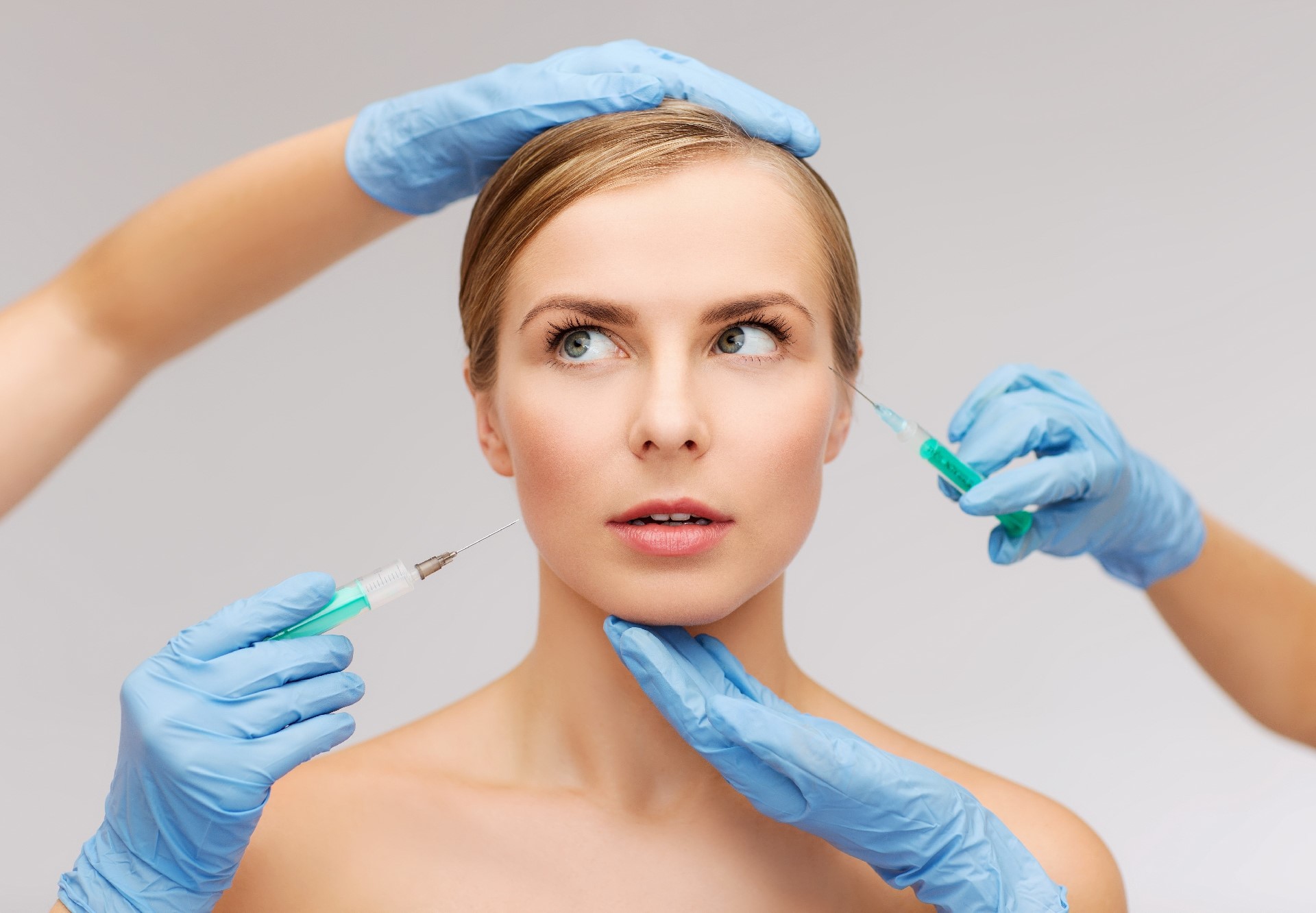 Cosmetic Surgeons Facebook ads case study by feras elghandour
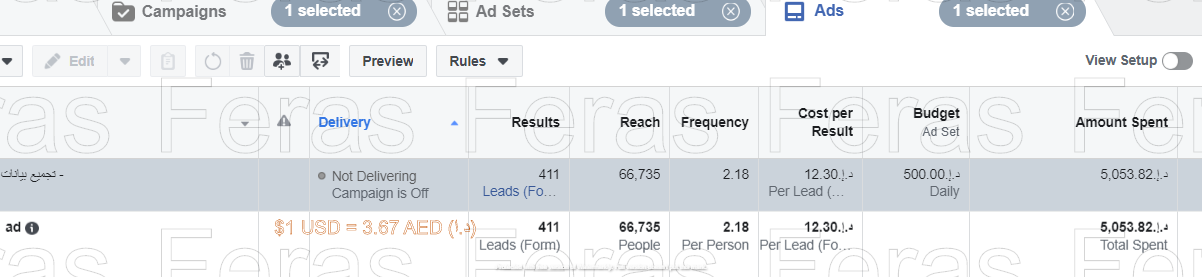 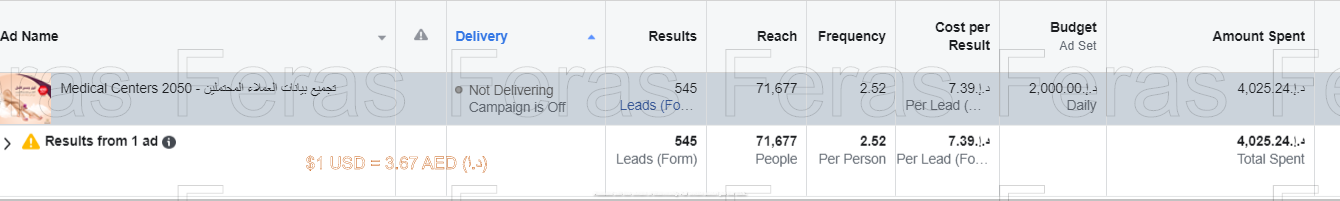 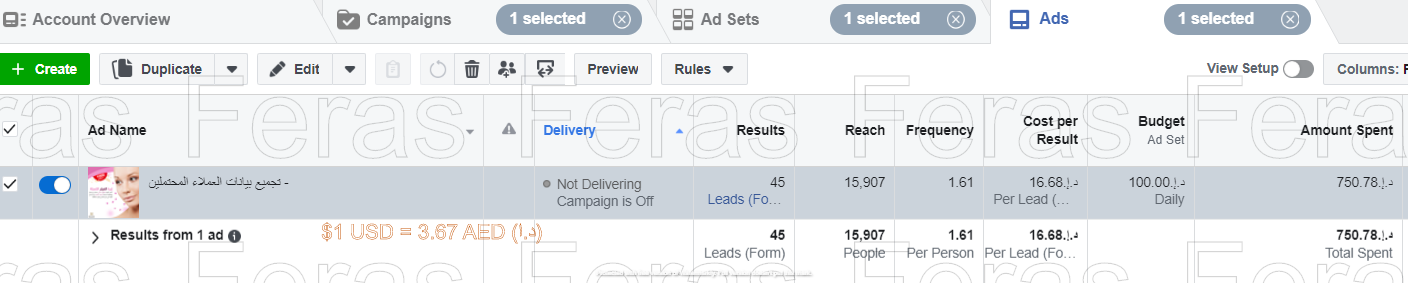 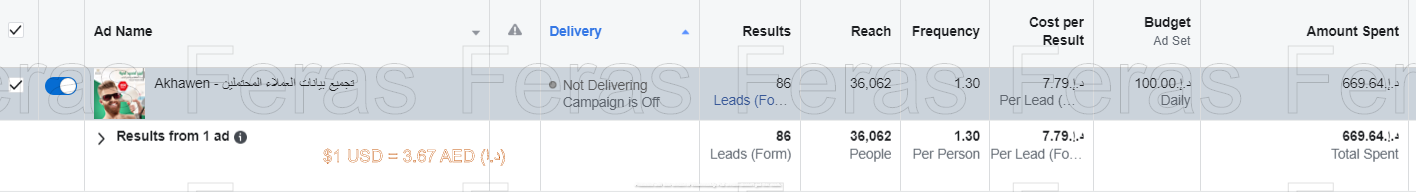 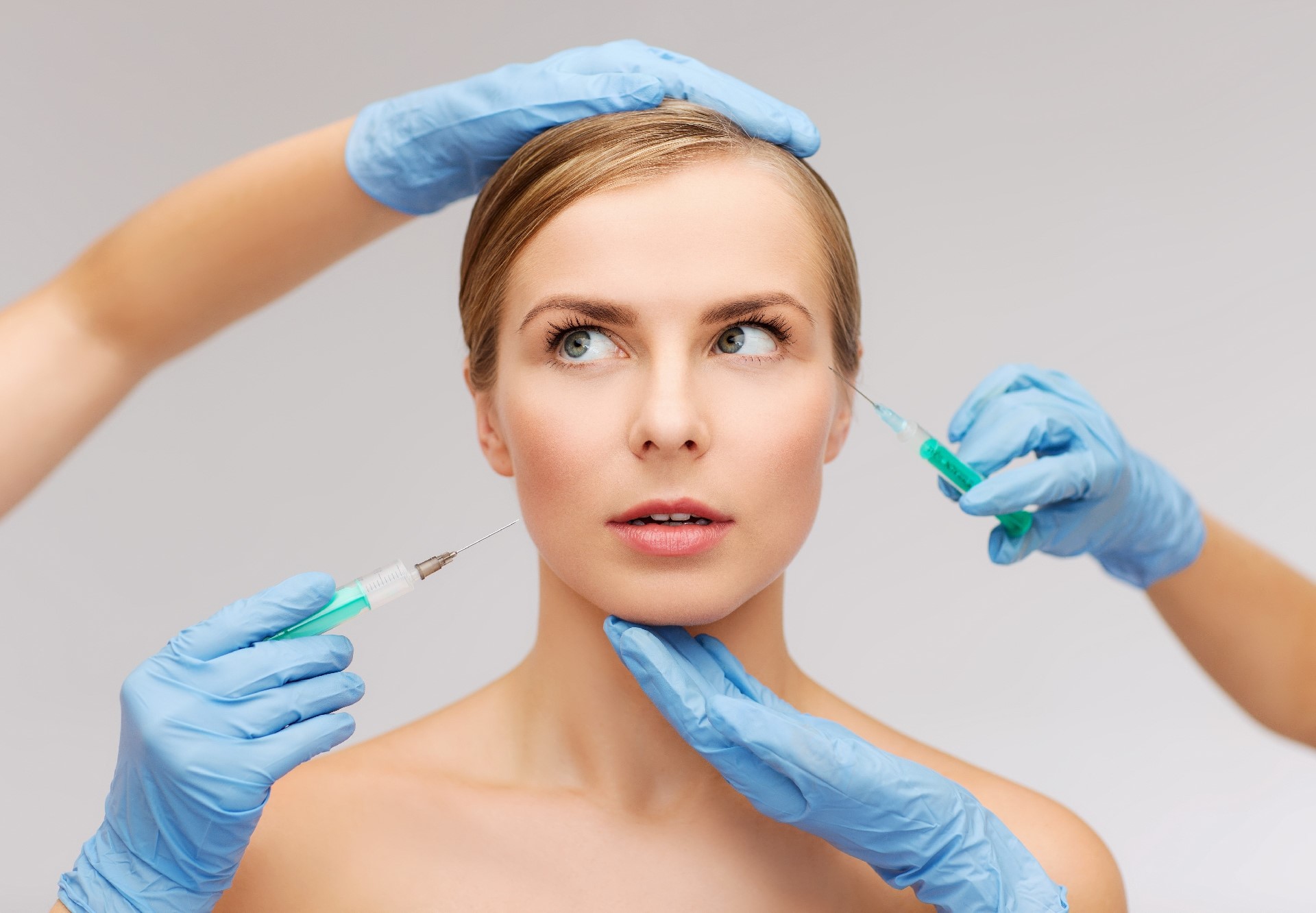 Thank You